STRUCTURE OF ENGLISH AND ITS TEACHING
 (TEFL 612)
Unit one- English phonetics and phonology
Phonetics 
1.1 phonetics and its branches
1.2 speech sounds/ production process
1.3 the basic sounds of English
2. The phonology of English
2.1 English consonants
2.2 English vowels
2.3 English phonemes and allophones
Contd.
2.4 phonological processes
3. Suprasegmental features 
3.1 syllable structure
3.2 stress
3.3 intonation…
Unit one- English Phonetics and Phonology
Linguistics: The scientific study of human language.
Its theory aims at studying the what of language knowledge (competence), the how of language acquisition and the application of language knowledge (how we put language into use).
Main branches of linguistics are: phonetics, phonology, morphology, syntax, semantics and pragmatics.
Phonetics and Phonology
PHONETICS: studies speech sounds, including the production, transmission, description and classification of speech sounds. 
In short, it studies the system of speech sounds of human language. 
Branches of Phonetics
Articulatory Phonetics: A branch of phonetics that deals with how speech sounds are articulated or produced in the vocal tract. Unlike acoustic phonetics, it considers speech sounds as segments or separated than continuous (the place, manner and voicing).
Acoustic Phonetics: is another branch that deals with the physical properties of the speech sounds. 
Auditory phonetics: refers to how the listener analyzes and processes articulated sounds in order to perceive the message sent.
Forensic phonetics: A process of analyzing recorded sound for various purposes by technical means.
[Speaker Notes: 1ST how sound waves are created by larynx or vocal tract /how sound waves are created by the larynx or vocal tract.]
When we study phonetics, we will be able to determine:
What speech sounds are
How they vary one another
How they would be described and 
studying this area will be very much important for teachers of English to overcome its complexity as the system of spelling is not wholly phonetic.
[Speaker Notes: Wholly- absolutely, entirely, completely]
Studying phonetics is also important for speech pathologists & speech therapists who work on those who have various language disabilities and delays due to injuries or stroke.
Speech sounds and the production process:
Speech signal is a rapidly flowing series of noises produced in the throat, mouth and nasal passages and that radiate out from the mouth (sometimes through the nose).
Learning to speak a language requires only the control of few muscles that move the lips, jaw, and the tongue. 
Over 100 muscles exercise direct and continuous control in the process of producing sound waves that carry the speech.
[Speaker Notes: Series-chain, sequence; radiate out-emit in the form of rays, release]
The sound waves are produced by complex interaction of:
Outward flow of air from the lungs
Modification of the air flow from the larynx (Adam’s apple) or voice box.
Additional modification of the air flow by position and movement of anatomical structures like the vocal tract and the tongue.
Air flow from the lungs during speech
At first 3-4 times as much air is exhaled as during quiet breathing. 
Second, in speech the normal breathing system is changed radically, inhalation is more rapid and exhalation is much more drawn out.
 Third, the number of breathes per unit time decreases during speech. 
Fourth, the flow of air unimpeded during quiet breathing encounters resistance from the obstructions & closures occurring in the throat and the mouth.
[Speaker Notes: drawn out-lasting longer]
However, these changes in the normal breathing pattern (i.e. exchange of oxygen and carbon dioxide) caused during speech will create no discomfort to the speaker. 
Contraction of the diaphragm (sheet of muscular tissue that separates the chest cavity from the abdominal region) results expansion of lungs during quiet breathing and speech. 
Others that play a significant role are the set of muscles b/n the ribs in the rib cage. 
Then, the lungs stretch and shrink to inhale and exhale air with special adaptation of humans’ breathing system during speech.
In the process of breathing then, the amount of the flow of air would make the vocal cords vibrate and what we call voicing (phonation) occurs. 
Thus, the frequency of the vibration determines the perceived pitch. 
Voicing or phonation is the ‘extra noise’ produced as a result of controlling the air flow (which in fact will have an impact on the vibration of the vocal cords) and in the meantime voiced (vocal cords contracted) and voiceless (vocal cords released) sounds would be created. 
We call the space b/n the cords the glottis, and the mechanical vibration of these cords is what is called voicing.
As voicing is related with age and sex, vocal cords of adults are larger in size than females and children. 
The frequency of vibration of adults will be lower than both females and children, and hence the pitch of adults is lower than females and children. 
Vocal tract: This is the region above the vocal cords that includes the oral cavity (pharynx) and the nasal cavity. 
It is the space within which the speech sounds of human language are produced.
[Speaker Notes: Pitch- tone; Through the Vocal tract Air passes to produce speech sounds. 2nd e.g. lyre and harp E.g. lyre and harp]
In English language, inconsistency and inadequacy in its orthography makes it complex. 
A single letter /alphabet stands for more than one sound or group of letters stand for the same sound. 
E.g. /k/= kiss, check, arch, camel,
/t/= touch, mention (-tion as /sh/ sound)
/j/= jog, giraffe, edge,
Phonetic transcription system: This is a writing system (phonemic system) which tells us that distinctive speech sounds of a language is represented with a unique symbol or unique combination of symbols.
[Speaker Notes: Yellow- to look through resources,]
This transcription system, therefore, overcomes the deficiencies of the current English alphabet. 
All human languages should have a regular & consistent set of distinctive sounds that can be represented phonemically. 
The phonemic symbols we use are those of the IPA (International Phonetic Alphabet.) E.g. /p/ = phonemic symbol.
The basic sounds of English
Phonology: is a branch of linguistics that studies the structure, distribution and sequence of speech sound and the shape of syllables.
PHONEMES: are the distinctive sounds in a language. 
They make a difference in the meanings of  words. 
They differ from language to language. For instance, English has about 44 distinctive phonemes.
English consonants and vowel sounds are phonemes.
The most common consonant sounds across languages are [p,t,k] but not all languages have them. 
The distinction b/n vowel and consonant is on the way we produce them. (How we restrict the flow of air.)
[Speaker Notes: Distinctive- typical, unique,]
A consonant sound has some degree of restriction. 
Although there are so many English sounds, there are only 24 consonant phonemes (the sounds that make a difference in meanings of words to English speakers.)
E.g. /b/ and /p/ are distinctive. i.e . bit and pit have different meanings. Bit and pit are minimal pair (two words that differ by only a single phoneme in the same position).
When we write words using the IPA (a phonetic alphabet), we use the version phonemic alphabet.
In phonemic alphabet there is always one-to-one correspondence b/n sounds and symbols (symbols that are not the same as letters but represent only sounds of a language). 
Consonants would be described in terms of:
Voicing: controlling/restricting the vibration of the vocal cords as air passes through to make sounds
Place of articulation: The places in the oral cavity where air flow is modified to make speech
[Speaker Notes: Consonants are described in terms of voicing, place of articulation, manner of articulation]
Manner of articulation: The way we move and position our lips, tongue, and teeth to make       speech sounds
N.B. We therefore describe Sounds in relation to these categories and is called Natural Class of sounds. This means, Sounds in natural class share some set of phonetic characteristics (phonetic features).
Consonants contd.
A) Voiced and voiceless consonants : All consonants would be categorized either Voiced or Voiceless. 
When the air coming out of the lungs meets resistance in the larynx/voice box, the muscles in the cords vibrate during speaking and it’s called voicing.
Voiced and voiceless consonants contd.
At the phonation stage, the vocal folds are in tight contact for the production of voiced consonants, 
while the air for voiceless consonants passes through the glottis with vocal folds set apart. 
Sonorants - are sounds that are voiced and do not cause sufficient obstruction to the airflow to prevent normal voicing from continuing.
Voiced and voiceless consonants and sonorants
Consonant phonemes with word examples
sonorants with word examples
[Speaker Notes: sonorant phonemes- are sounds that are voiced and do not cause sufficient obstruction
to the airflow to prevent normal voicing from continuing.]
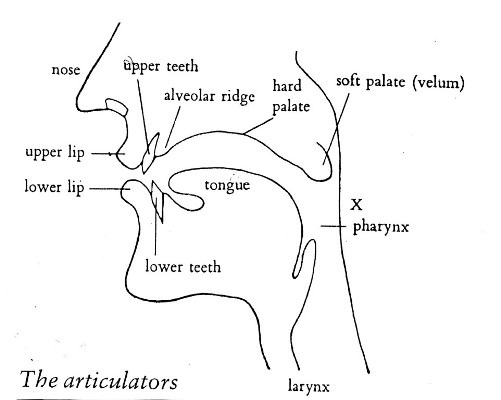 B) Place of Articulation: Just like the vocal cord, the throat and the mouth; the lips, the tongue and the teeth have roles in making sounds.
1. Bilabial: in Latin it means two lips. Sounds of this group are made by bringing the two lips together.
 E.g. /p/as in pink; /b/ as in bull; /m/ as in make, mass; /w/ as in wash;
2. Labiodental: sounds of this group are made by the lower lip against the upper front teeth.
/v/ as in valley.
3. Interdental: these sounds are formed by placing the tip of the tongue between the upper and lower front teeth.
e.g.  /Ɵ/ in thin and /ð/in though
The name given to the first symbol is “theta” and the latter “eth”.
4. Alveolar: these sounds would be created when the tip of the tongue touches the alveolar ridge. E.g. /t/in teeth; /d/ in deep; /s/ in sea; /z/ in zero; /n/ in neat; /l/ in leer; /r/ in red
5. Palatal: the tongue and the palate (the hard part  
  of the roof of the mouth) produce this sound.  E.g. /ʃ/ in shell; /ʒ/ in genre/measure; /tʃ/ in cheers; /j/  in yellow.
6. Velar:  sound groups made with the tongue near the velum (the soft part of the roof of the mouth). E.g. /k/ in king; /g/ in gear; / ŋ/ in king 
7. Glottal: This is sound made at the glottis. E.g. /h/ in happy. 
Sometimes, this sound is classified as glottal fricative.
Consonants contd.
C) Manner of Articulation: This is the third type of describing consonants which shows “how” sound is made with respect to air flow.
1. Stops: sounds made by obstructing air stream completely in the oral cavity.
e.g. /p/ =pink; /b/=ball; /t/= teeth; /d/=dog; /k/= kiss; /g /= gear
2. Fricatives:  these sounds are formed by nearly complete stoppage of airstream.
e.g. /f/=fast; /v/= valley; /Ɵ/= thick; /ð/=through; /ʃ/= shell; /s/= sea; /z/= zenith; /ʒ/=genre, measure etc.
3. Affricates: group of sounds created when airstream is completely stopped and released by the articulators slowly so that sounds begin as stops and end as fricatives.
e.g.  /tʃ/ = cheers; /dʒ/= jam 
4. Nasals: group of sounds made in the nasal cavity by lowering the velum and letting the airstream pass through the nasal cavity. E.g. /m/=make; /n/=nut, bun; / ŋ /=sing
5. Glides: sounds formed with slight closure of the articulators if the vocal cavity was opened.
e.g. /j/= yellow; /w/=wash; which; 
6. Liquids: obstruction of airstream without creating friction but narrow enough to stop the flow of air creates these sounds.
Tongue touches the alveolar ridge and air flows around the sides of the tongue.
e.g. /l/=leer, leaf; /r/=red
VOWELS
Vowels are the class of sounds that are associated with the least obstruction to the flow of air during their production.
In most languages we get from three to seven vowel sounds.
 However, English has between fourteen and twenty vowels (monophthongs, diphthongs and triphthongs) depending on the dialects.
 We classify them as high, mid and back on the basis of the position of the tongue.
Vowel phonemes with word examples
[Speaker Notes: Red ones-are diphthongs as they are composed of]
Diphthongs
Diphthongs are vowels in which two vowel qualities can be perceived, and the articulators move from the production of one vowel to the other. 
The first part of the diphthong is longer and stronger than the second and is often referred as to the nucleus of the diphthong. 
The second part is just a glide whose full formation is generally not accomplished.
The quality of the phoneme reduces to quite short and decreases in loudness. 
The organs of speech only move toward the articulation of the glide, but they are not set to pronounce it fully. 
The total number of diphthongs is eight: /eɪ/, /aɪ/, /ɔɪ/, /ɪə/, /eə/, /ʊə/, /əʊ/, /aʊ/.
Diphthongs with examples
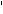 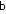 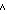 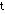 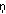 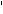 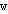 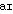 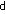 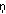 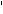 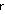 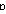 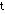 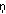 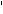 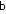 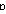 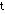 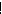 Syllabic consonants: In English language, we have syllabic consonants /l/,/r/ (liquids) and /m/, /n/ (nasals) which are identified as consonants but may fill a vowel slot in a syllable when no vowel is present. 
A SYLLABIC CONSONANT - a syllable where the vowel and the consonant have merged into one.
A small vertical line is used beneath consonants to show that they are SYLLABIC. (n, l, r written as ņ, ļ ŗ )
e.g. runner= /rƏnŗ/; ribbon= /ribņ/
Triphthongs: are very difficult English sounds of the vowel category. 
We cannot either recognize or pronounce them.
These are sounds in which three vowel qualities can be perceived as they glide from one vowel to another and then to a third.
According to Roach (2009: 19) triphthongs are composed of closing diphthongs with a schwa added on the end. 
The five examples of triphthongs are given below:
Triphthongs with example words
Apart from voicing, place of articulation and manner of articulation, sounds are distinctive in tone, stress and nasalization.
Tone: is variation in pitch that makes a difference in the meaning of words particularly in tone languages like Chinese, Indian, Vietnamese etc. languages.
Stress: on the other hand, is a relative emphasis given to syllables in a word. This works in nontonal languages which gradually lost their tonal attribute/feature. E.g. Korean language
Nasalization: refers to production of a speech sound with the velum lowered so that most of the airflow passes through the nose rather than the mouth. E.g. Nigerian and French languages
Phonemes and Allophones
A phoneme includes all the phonetic specifications of phones and is the smallest independent unit that can bring about a change in meaning. 
Phones that belong to the same phoneme, such as [t] and [tʰ] for English /t/, are called allophones. 
Aspiration: Puff of air that accompanies the initial voiceless consonants, E.g. pot and tick
Aspiration is indicated by the superscript ‘h’, e.g. in [th] h indicates that /t/ is aspirated.
Allophones of the same phoneme do not affect the semantic meaning of the word, while a substituted phoneme could bring a semantic change.
[Speaker Notes: Puff- a short burst of breath/wind]
Phonemes and Allophones contd
For example, team pronounced with any allophone of the phoneme /t/ maintains its meaning, but if it is substituted with the phoneme /b/, then it brings about a semantic change. 
These two words then (team /tiːm/ and beam /biːm/) form a minimal pair.
Phonemes and Allophones contd.
The superscript ‘h’ in [ph] indicates the aspiration.
This aspiration of /p/ occurs in English when /p/ is in a certain position with respect to other sounds, we call this phonological rule of English. 
e.g. /p/ becomes aspirated if it occurs at the beginning of a stressed syllable. Otherwise, it is unaspirated.
Aspiration rule in English works for all nasal voiceless stops /p/, /t/ and /k/. E.g. /t/ of tack is aspirated but /t/ of stack is not. /k/ of cat is, but /k/ of scat is not.
However, this may not work for other languages.
Phonemes and Allophones contd.
N.B. Each language has its own set of phonemes. 
In some languages the voiceless aspirated and unaspirated bilabial stops are separated phonemes as in /ph/ and /p/, respectively. 
For Instance, in Hindi and Korean these two sounds sound as different as /p/ and /b/ do to English speakers and the two sounds make meaning difference.

















.
Phonemes and Allophones contd.
E.g. /phal/ in korean is ‘arm’, while /pal/ means ‘foot’. /thal/= mask, but /tal/ = moon; /khal/ = knife, but /kal/ = will go etc.
The phoneme /t/ in English as in the word batman is not pronounced as in the word ‘tap’. This shows that the /t/ in English has allophonic variations.
Phonemes and Allophones contd.
In American English, the /t/ in words like: little, battle, butter, and writer is called a ‘flap’ indicated by a symbol [f]. 
A flap is a manner of consonant articulation similar to a stop, but with no air pressure build up and therefore no air release.
With regard to phonological rules, there are
Assimilation rules (such as, vowel nasalization, alveolar nasal assimilation, alveolar stop assimilation, palatalization, voicing assimilation), 
Dissimilation rules ( like: dissimilation of fricative sounds), 
Insertion rules (such as: insertion of consonants, insertion of voiceless stops, etc.) 
Deletion rules (deletion of /r/ after vowels, deletion of fricative next to fricative, deletion of like sounds or syllables, deletion of consonant clusters),
Phonological rules contd.
Fronting rules ( such as: fronting of velar nasal to alveolar nasal, fronting in child language, etc.),
Exchange rules (like: exchanging /s/ and a consonant, exchanging /r/ and a vowel, exchanging syllable onsets) and Multiple rule processes.
Supra Segmental Features:
Supra segmentals are phenomenological phenomena/features that are larger than a single sound including syllables, stress and intonation.
Syllables: are basic units of speech generally containing only one vowel sound (nucleus) and also possibly an onset and a coda called the rime.
The structure of the syllable:
Languages have varying syllable structures.
A syllable beginning with a group of structures is called the onset. 
A syllable beginning with a Vowel followed by consonant(s) at the end is a rime.
A rime would be further divided into Nucleus and coda.
Nucleus is vowel as the minimum unit of the rime.
Coda is consonant(s) at the end of the rime.
Vowels are almost always the nucleus of a syllable.
If a syllable lacks a vowel, syllabic consonants take over as nucleus (r, l, m, n, i.e. liquids & nasals)
Syllable                                                                       


                           onset              rime

                       C              C        V           C       

                                        Nucleus               Coda
In English an onset can consist of a cluster of consonants. 
Groups of phonemes can occur next to each other at the beginning of a syllable. /fl/, /sp/, and /tr/
Consider three sounds at the onset of a syllable.
/spl/, /spr/, /skr/, /str/ and the rare /skl/=sclerosis
N.B.  Strengths= how many clusters of consonants does it have in the onset & coda?
/streŋθs/=is the most complex syllable structure. Three consonants in the onset and three consonants in the coda.
Phonotactics: is a branch of phonology dealing with natural and unconscious restrictions on the permissible combinations of phonemes in a language. i.e. all the consonant clusters must occur in a particular order and position with in the syllable. 
E.g. /pls/ cannot; /spl/ occurs on the onset but not as a coda of a syllable. /ŋ/ can be fond in the coda but never in the onset. Sing=/siŋ/ but no word as /ŋis/ or another. This is what is known as phonotactics.
Consider graphotactic related to spelling and writing system.
In pronunciation there appears slip of tongue
Called spoonerism. 
e.g. lighting a fire                   fighting a liar
        blow your nose               know your blows

Stress: is a relative emphasis given to the syllables of a word. 
The emphasis /prominence varies depending on the language.
Languages vary in nature. Some like in English, Russian… stressed syllables occur at a constant rate, and unstressed syllables are shorter while others such as in Spanish- syllables are produced at a constant rate regardless of stress. We call them stress-timed and syllable-timed languages respectively. 
E.g. ˈInsulating (stress on the first syllable), 
        Straˈtegic (stress on the second syllable)

Write five words with varying stress and syllables (initial, second, third and fourth syllables).
Intonation: Variation in pitch across an utterance or varying the pitch along a longer stretch of speech.
E.g. She bought a new car.
        She bought a new car?
        Did she buy a new car?
Review Exercises
I) For each group of words, write a three part description (voicing, place of articulation, and manner of articulation) of the following underlined words.
pizza, malice, bashful, wash, father, valise
Think, though, thrash, thistle, there
Favorite, soap, vaporize, zenith, shape, thatch
Sing, bark, get 
II) Transcribe the following words using phonemic transcription.
5. Monkey       8. fangs          11. badger     14. uncle
6. Though         9. physics      12. think        15. measure
7. Crabs           10. thanks      13. useful
III) Describe the following sounds in terms of place  and manner of articulations.
/f/, /h/, /g/, /Ɵ/, /n/, /r/, /ŋ/, /b/, /ʃ/, /tʃ/, /dʒ/, /m/
IV) Come up with four minimal pairs of words in which a sound differs only in voicing status. e.g.  Pin & bin= /pin/ /bin/
V) Look at the consonant chart and write three sets of two words that differ in manner of articulation.
VI) Write your name in phonemic transcription.
VII)Write a sentence in phonemic transcription.
VIII) Write the following sentences in regular English orthography.
/Tos ᵹᴂt eŋkƏr ovr hir/
/ imᴂǰinƐri kričrz lƐpt tƆrd Əs frƏmal dirƐkšƏnz/
IX) Transcribe the following words using syllabic consonants.
Purple, bottom, cycle, cursive, kittens, furitive
X)Figure out the rule that determines when each allophone of the phoneme/l/ occurs.
[lip]   lip       [lay]   lie   [plei]   play     [klu]   clue    

[pil]   pill    [ayl]   isle     [blu]    blue   [glu]    glue
Morphology (Words and their parts)
Morphology: ( a Greek word) study of the system of rules underlying our knowledge of the structure of words.
Morphology is closely linked to the study of lexicon (which refers to our mental dictionary)
Our mental dictionary stores infn. About words and the lexical rules that we use to build them.
Word: is a unit of language to which meaning is attached.
What is then the difference b/n a word & a morpheme? Do they mean the same?
Morpheme is the smallest unit of meaning in a word.
e.g. The minnly earks yodded both thunkish blonks. 
Can’t we guess something by following syntactic category? 
Syntactic category: set of words that share a significant number of grammatical characteristics.
Compare morpheme with syllable.
e.g. Mississippi
So, words can be etymologically  different.
Monomorphemic / polymorphemic [ cat, box, racehorse, grammaticality]
Etymology: history of the origin of a word.
Word classes: the classical division Vs syntactic category ( determiners, quantifiers, numerals, pronoun, degree words, conjunctions…)
Syntactic categories would be divided into:
Content words: words with lexical meanings.
Function words: words which do not accept new members/have no contentful meanings / defined in terms of their use or function.
So the prior are open class & the latter closed class words.















.
Determiners: the, a, that, his, my,those…
Numerals: one, ten, eighth, second…
Quantifiers: all, each, every, both…
Pronoun: they, she…
Prepositins: without, in, above , around…
Conjunctions: coordinating/subbordinating
Degree words: very, so, quite, rather, too, 
Auxiliary: have, be, do
Modal: may, might, can, could, will, would, must…
Root morphemes: morphemes to which an affix can attach.
e.g. friend-friendly, friendliness. Unfriendly…
Bound root morpheme: non-affix morphemes  that cannot stand alone like perceive, deceive, receive etc.
Productive rules: rules regularly used in the formation of new words/forms of words.
e.g. deactivation, unemployment…
Derivational affixation: affix that attach to a morpheme or word to derive a new word.
e.g. -able= like, read, think
        -ity=devine, serene, obscene
Use: -ize, -ly, -ment, -ness,-ful, ex-, anti-, de-, in-,
Un-, dis-, anti-, etc. add more
Affixation and our mental lexicon
A process of adding sound or morpheme to form the meaning or function of a word is called affixation.
Affixes are bound forms that are added to:
The beginning of a word (prefix)       un-like, dis- entangle, pre- condition etc.
The end of a word (suffix)         read-able, kind-ness, child-ish etc.
The middle of a word (infix)
Inflectional Affixes: are affixes which do not change the category of the word to which they attach, nor do they create new dictionary entries. They simply add grammatical information to the existing word. E.g. verb forms for 3rd person singular, past forms, -ing forms of verbs, or possessive and plural forms of nouns, or comparative and superlative forms of regular adjectives -er, -est: are all inflectional affixes.
However, unlike these affixes there are derivational affixes that attach to other morphemes to form new words which are separate entries in our mental dictionary, or lexicon. E.g. re-, per-, de- and con-
Derivational affixation (suffix): 
Verb to adjective: verb + able= readable, likable, thinkable
Adjective to noun: Adjective+ity= serenity, divinity, obscenity
Verb to noun: verb + ment= excitement, realignment, deportment, appeasement
Adjective + ness=noun: loneliness, happiness, churlishness, baldness
Adjective+ize=verb: regularize, sensationalize, legalize
Adjective+ly= adverb: fortunately, possibly, quickly    
In English, there are also other word formation processes such as:
Derivational affixation (prefix):
Ex+noun=noun ex-president, ex-friend
Ex+verb= * ex-mystify, ex-activate (can’t attach)
Ex+adjective=* ex-modern, ex-fixable(can’t attach)
Anti+noun=noun anti-depressant, anti-establishment
De +verb=verb de-activate, de-nude
In+adjective=adjective in-eligible, in-competent
Class activity: use derivational affixation  to form words.
Slang Vs new words
Slang: an informal word or expression that has not gained complete acceptability and is used by a particular group.
Jargon: specialized vocabulary associated with a trade or profession, sport, game, etc.
dialect: variety of a language that has unique phonetics, phonology, syntax, and vocabulary.
Register: manner of speaking that depends on audience (formal versus jnformal)/
Taboo word: forbidden word or expression interpreted as insulting, vulgar, or rude in a particular language.
Coining (neologism): recently created word typically refers to a word not derived from existing words.
Compounding: combining words into single word.
E.g. nouns= blackbird, housefly, peanut butter, daughter-in-law,
        adjectives= childlike, ready-to-wear, well-off,
                              upright, double-minded
         verbs= blackmail, overact, downsize, update
                      outsource
         Adverbs= downward, upward, therefore,                             however, furthermore
         preposition: into, onto, without, toward, within
Eponyms: words derived from names of  famous people. E.g. pythagoras theorem, Mercedes Benz, Louis Braille etc.
Blending (portmanteau): a process of word formation made from putting parts of two words together. E.g. permafrost=perma+frost
                             transistor= transfer+resister
                              blog=web+log
                               brunch= breakfast+lunch
Conversion: change of a word’s syntactic category such as making noun a verb, a verb to a noun, an adjective to a verb etc.
e.g.      Noun                                        verb
 mother, father, parent    to mother, to father etc.
             verb                                      Noun
Impact, commute, blackmail      impact, commute
E-mail, fax                                       blackmail, fax etc.
Adjective                                                  noun 
Crazy                                                       crazy
N.B when we change verbs to nouns, then there will be a change in stressed syllables.
e.g. verbs: transfe’r, permi’t, conve’rt, perve’rt, commu’ne
Nouns: tra’nsfer, pe’rmit, co’nvert, pe’rvert, co’mmune etc.
Acronyms: words formed from abbreviations of other words.
e.g. SARS: severe acute respiratory syndrome
        NASA: National Aeronautics and Space Admin.
LARP: live action role-playing game
WASP: White, Anglo-Saxon Protestant
ROM: Red-only memory
NIMBY: not in my backyard
FAQs: frequently asked questions
N.B. in forming acronyms, we sometimes take 1st letters of separate words (initialism) , or letters of words without upper case e.g. radar, laser, scuba, snafu or subtype of initialism i.e. acronym formed from letters within a word. E.g. TV/tv= television.
Initialism such as ID = identification
Clipping: is a word formation style with which we omit syllables. E.g. pantaloons=pants
Streptococcus=strep; brother=bro; mathematics= math. But there are exceptions like=influenza, flu; chrysanthemum = mum
Backformation: making a new word by omitting what appears to be a morpheme (usually a suffix or a prefix) but actually isn’t.
Editor     edit; scawager       scavenger
messanger        messager (French); passenger passeger (French)
Reduplication: making a word by doubling either the entire word or part of it.
E.G wikiwiki (Hawaiian word) = quick
Words as types and words as tokens
Words are building blocks of language to which meaning is attached.
When words occur while speaking or writing they are called token (they are concrete particulars).
Thus, words as building blocks are token while words as meaningful units are word types.
Word as type is abstract and unique.
Any word we know the meaning before it happens is predictable but unpredictable otherwise.
Question: discuss non-words with unpredictable meanings.
Word and its parts
Morphology: system of underlying rules governing a language system (in short study of words and the relationship b/n them).
Morpheme: the smallest unit of meaning. It is both a smallest meaningful unit and smallest grammatical unit. E.g. exchanging= ex, change,     -ing are morphemes.
Words may be either mono-morphemic / poly-morphemic. E.g helpfulness is poly-morphemic
Characteristics of morphemes: 
Identifiable from one word to another
2. Morphemes contribute in one way or another to the meaning of the whole word. E.g tenths= ten, th,-s each morpheme has meaning in the big word ( number, ordinal, plural).
Kinds of morphemes: bound and free morphemes
Bound: cannot stand by themselves but attached to free morphemes fo grammatical purposes
Free morphemes: those root words which constitute an utterance by themselves and are meaningful.
Allomorph: suffix –s has three alomorphs (s, z, iz/Əz) as in cats, dogs, horses). Morphological structure of words is largely independent of their phonological structure (sound, syllable, rhythmic units).
Lexemes and word forms
Combination of morphemes to form words vary from language to language.
Words may be classified in three ways: genetic, areal, typological. All languages havewords and morphemes though the morphemes may vary in pronouncation and syllable. Combining morphemes to form words vary from language to language to change the form and the grammatical function. E.g analytic, agglutinatic, fusional polysynthetic etc. are some to mention.
English is aglutinating that uses affixes widely; at the beginning and at the end. In some languages like Aborginal a bound morphemeis equivallent to a sentence in English.
Lexeme and lexical items
A lexeme is an abstract unit with a set of forms taken from a single word. e,.g run, runs, ran, running are forms of the same lexeme conventionally written as “run”. A lexeme is the smallest minimal unit of lexicon in language that gives some meaning. Lexeme is abstract unit while word is its concrete realization. One lexeme can take up more than one inflection to form many words. i.e. lexeme is not equal to a word or morpheme in language as a lexeme can form more than one word or morpheme. E.g consider verb phrases like take off, put up with which are composed of more than one word but are one lexeme.
Lexical Items: they are chunks giving singlemeaning like lexemes but are not made of (limited) single word. E.g traffic light, take care of… they are a chain of words that form a language’s lexicon or vocabulary.
Answer the following questions.
 what is the definition of a word? What are loan words? What are disentangling words and why do we call them so? What do we mean by lexical items? What are the four types of lexical items? What parameters do we use to categorize them? 
Fashion in morphology: refer to historical study of English word formation. E.g Latin & Greek prefixes like hyper and macro, micro considered as fashion.
Grammatical Categories
Word classes: open and closed class items
These are referent to content and function word classes as seen before, but what do we mean by each of the following as grammatical categories?
number: English nouns productively express plurality of nouns in various ways.
1. By adding “s” or “es” as in dogs, cats, decisions, hallucinations etc. this is inflectional.
2. Vowel mutation: changing the vowel structure than through affixation. E.g. mouse, man, tooth, goose, foot…
       Zero affix plural: no change in plural form e.g. deer,     sheep,
Pluralia tantum: nouns which are morphologically plural but semantically singular. E.g. scissors, pants, trousers, pliers, shorts etc.
By classical English form, like adding “-en” children, oxen…
B) case: a grammatical category that shows the function of a noun or a noun phrase in a sentence.
Nominative case: noun/noun phrase assigned as a subject. E.g. The girl works hard.
Accusative case: noun or noun phrase assigned as a direct object in a sentence.
e.g. The boy hit the girl.
3.Dative case: noun or noun phrase used as an indirect object of a sentence.
e.g. The boy gave the girl a book.
4. Genetive case: assigned to possessive noun phrases. E.g Dawit saw the president’s office.
C) Grammatical Gender: many languages distinguish  nouns in terms of grammatical gender-as masculine, feminine, or neuter. Old English divided nouns in the following way: noun ‘boat’ was masculine; ‘ship’ was neuter and ‘bridge’ was feminine.                 Remember inflections – ess for feminine.                  E.g  princess, stewardess, waitress, actress etc.
Discuss about your language: e.g መሬት፣ ጸሐይ፣ ጨረቃ
and compare it with biological gender.
D)person: a grammatical category that determines the choice of pronouns in a sentence according to such principles as whether the pronoun represents: a) the person or persons actually speaking or writing (1st person=I, we) 
b) The person/persons being addressed (2nd person you)
c)Someone or something other than the speaker or the listener (3rd person: he, she, it, they)
e) degree: a grammatical category in which adjectives/adverbs indicate the quality of some one or something. We indicate by regular patterns such as ‘–er’ or ‘–est’ or by adding ‘more’ or ‘most’ or even in an informal way. 
e.g clever-cleverer- cleverest 
       intelligent- more intelligent- most intelligent
       good-better-best 
f)Tense: a grammatical category which shows the relationship b/n the form of the verb and the time of the action or state it declares.
In English, verbs may be in present or past tense. However, the present tense form of the verb may also be used in:
timeless expressions-The sun rises in the east. 
Future events: I leave/am leaving next week. 
Past events for dramatic effect: suddenly she collapses on the floor.
The past tense form of the verb may also occur in conditional clauses. If I worked harder, I would pass the exam.
g)mood: a grammatical category in which the form of the verb expresses the attitude of the
of the speaker or writer to what is said or written. mood is of 3 types. Indicative, imperative and subjunctive.
A)Indicative mood: the form of the verb used in declarative sentences or asking questions.
She talks a lot about everything.
Where have you been?
B) The form of the verb used in imperative sentences. E.g Be quiet.
                                 Put it on the table.
N.B In English imperatives do not have tense, but sometimes they may be used in the progressive tense. E.g Be waiting for me at five.
C) Subjunctive mood: form of the verb used to express uncertainty, wish, desires etc. unlike the indicative mood, subjunctive mood expresses non-factual or hypothetical occasions.
In English, we use subjunctive in:
a) Be in present and past subjunctives (be & were)
b) The stem form of have, come, sing of other verbs (only in present form) with that expression.
e.g I ask that you come at 3 p.m.
       it is required that she be absent in the meeting.
In conditional sentences, we use past subjunctive.
e.g If I were you, I could fly (expressing wish only).
In some fixed expressions like: So be it. (let it be)
h) Grammatical Aspect: is a form of the verb that shows whether an action happens once or repeatedly, or is completed or still continuing. 
Inflectional morphemes indicating aspect are: -ed,  -en, -ing.            e.g proving, proven, proved (the   -en or –ed forms show that the action is completed while the –ing indicates action is continuing.) 
voice: form of verb that indicates emphasis given (to either the doer or the receiver of the action).
N.B look at the verb form: V to be + V3 for passive.
Sentence Structure
1) Define a sentence from the various elements it comprises.
A grammatical unit 
Subject and predicate
Meaningfulness
Capitalization and punctuation
2) Compare sentence with clause structure and see their commonalities and distinctions.
3) Discuss the structural, functional and rhetoric  classification of sentences.
Evaluate the following definitions  in group.
1)A string of words satisfying the grammatical rules of a language.
2) A word, clause or phrase or group of clauses or phrases forming a syntactic unit which expresses an assertion, a question, a command, a wish, an exclamation, or the performance of an action, that in writing usually begins with a a capital letter and concludes with appropriate end punctuation, and that in speaking is distinguished by characteristic patterns of stress, pitch, and pauses.
3) A series of words in connected speech or writing , forming the grammatically complete expression of a single thought; in popular use often such a portion of a composition or utterance as extends from one
full stop to another.
4) A sentence is a unit of language, characterized in most languages by the presence of a finite verb (this is a linguistic definition). 
A finite verb form shows a particular tense, person and number: am, is, are, was and were- are finite forms of “be”; being and been are infinite forms indicating no specific person, number and tense. 
Now, is there a one-to-one correspondence b/n sentences and clauses? Is there any simple way to  define sentence? Why? Is defining a sentence more of abstraction than a syntactic unit? Have you observed how complex is defining sentence?
Sentence structures: discuss simple, compound, complex and compound complex sentences and write your own examples of each type.
Sentence functions: look at declarative, interrogative, imperative (optative) and exclamatory sentences.  Check the difference b/n exclamatory sentence and interjection.
Rhetoric sentence divisions as loose, balanced and periodic.
Phrase structure
Syntax: system of rules and principles that describe how we organize words into phrases and phrases into larger units, the largest being the clause; also the study of this system.
Words should be organized in a certain order in a sentence (as affixes and roots occur in certain order in words). It’s obvious that the position of a word in the sentence is often the only way we know its syntactic category (part of speech).
Eg “walks” is a noun and a verb. We decide its class when put in a sentence. Compare: She walks fast.
We made long walks yesterday. Which one is noun? How do you know?
Phrase: a syntactic unit (NP, VP, PP, ADVP etc.) headed by a syntactic category (N, V, P. ADV)
Nouns and noun phrases:
Do you know that all languages do not have determiners? This may probably the reason why second language learners usually omit them.
In English nouns can be preceded with determiners and can be easily detected.
E.g. The granphalons…  the nonsense word that follows the determiner is a noun.
Determiners: the, these, this, all, some, six, etc.
Six houses, all dogs, few students…
N.b. Nouns can be introduced by more than one determiners. E.g All eight dogs (not eight all dogs)
Determiners occur in a particular order.
Phrase structure rule for Noun Phrases
Phrase structure: System rules that organize words into larger units or phrases. NP is a larger syntactic unit.
NP        (D) N (noun phrase=determiner + N where D is optional.
Head: word whose syntactic category determines the category of the phrase.
Constituent: group of words  that forms a larger syntactic unit.
e.g.       NP               NP                         NP     
     These    boys  four   boys         all       boys
The above is a simple phrase structure rule. Other accurate descriptions of noun phrases will be modified later.
e.g. The delicious oranges or the oranges from Israel.
VP          (Aux) =Main verb
    VP                        VP                          VP

Aux     V               Aux    V                       V               
Has      eaten       will     eat                  eats (VP made                                                   of only one main verb)
Again this rule is one simple rule that allow us to generate only one kind of VP which is made up of only a main verb, or of one auxiliary verb or modal and a main verb.
Auxiliary verbs are forms of have, be or do that occurs in aux, a syntactic position before verb.
Main verb: that occurs under V and is head of VP.
Modal verbs: class of verbs (can, could, may, might etc.) that occur in Aux. compare the following.
E.G Baye should have been reading under the tree.
       Baye  have should been reading under the tree.
Nagation: causing a statement to have the opposite meaning by inserting not b/n Aux. and V.
Don’t use double negatives. (though it is still used in southeastern US English speakers, African American English speakers and Hispanic English speakers, and even among blue collar speakers than white collar). In earlier varities of English, even triple and quadruple negatives were not uncommon. Why not now? Suggest.
e.g Spanish:Juan no sabe nada.
                     Juan no knows nothing.
English: Juan don’t know nothing.
Middle English: He nevereyet no villeynye ne sayde
                             He never yet no villainy not said.
Subject auxiliary inversion
This is movement of an auxiliary verb to sentence initial position (preceding the subject) to form a question. E.g Is Almaz singing bravery music?
N.B Main verbs in English cannot undergo SAI. To invert the main verb and the subject will produce ungrammatical sentence.
In English is there any occasion where only AUX occurs? There is a rule named tag question formation rule. This is a syntactic rule that”copies” the subject and an auxiliary or modal verb in a sentence final position. E.g Alemu should leave, shouldn’t he?
Summary: Main verbs cannot occur in tag questions.
Only Aux verbs: undergo SAI
                             occur to the left of not
                             show up in tag question 
We may use pleonastic “do” as empty auxiliary to form questions, tags, negative sentences or to emphasize something.
e.g. My friends go home. Do my friends go home?
       My friends do not go home, do they?
       I do clean my office.  N.B. pleonastic do is “dummy,” or semantically empty auxiliary verb.
Adjectives and Adjective Phrases
- Adjectives are words that describe nouns. Adjectives can themselves be modified by members of functional category DEG which refer for degree such as: so, too, very, rather and quite. E.g the [rather enormous] hog 
                     Deg  Adj
            a [very happy] child
                 Deg     Adj.
Adjective end by: -able, -ible, -al, -ful, -ic, -less, -ous as in: understandable, influential, functional, helpful, beautiful, artistic, submissive, creative, careless, dangerous etc.
Adjectives can be formed from nouns, verbs and from other adjectives by adding suffixes.
e.g nature=natural
       ice=icy                                 wind=windy
       beauty=beautiful               enjoy=enjoyable
        mystery=mysterious         help =helpful
        history=historic                  obey=obedient
        accident=accidental           play=playful
        danger=dangerous             talk=talkative
        length=long                          comic=comical
         star=starry                           correct=corrective
Types of adjectives: articles, possessive adjectives, demonstrative adjectives, coordinate (list of adjectives joined by commas/and), numbers, interrogative, indefinite, attributive (expressing traits, qualities & features like real, best, perfect…)
Adjective Phrase: is a group of words that describe a noun or pronoun in a sentence.
Their position may be prenominal (before noun), postnominal (after noun phrases), predicate position immediately following linking verbs.
e.g the enormous hog (prenominal position)
       the options available (postnominal)
The beef tasted very interesting (predicate position
Linking verb is verb that links the subject of a sentence with a phrase that describes it, usually an adjective phrase.
Look at the following tree diagram
           S                                                      S
NP           VP                                          NP     VP
 N         V      AP                                      N     V   NP
He       feels                                         she  gets
                  Deg      A                                          AP     N
                 very     depressed                          tiny   dolls
Verbs and verb phrases
Verbs are basic building blocks of a sentence. Verbs have as many as five forms or morphological structures: infinitive, present tense, past tense, present participle and past participle. Syntactically, verbs can be divided into three groups as auxiliary, main and modal.
Auxiliary verb: form of ‘have’, ‘be’ or ‘do’ that occurs in aux, a syntactic position preceding v.
Main verb: verb that occurs under v and is head of vp.
Modal verb: class of verbs (can/could, may/might, etc.) that occur in Aux.
Examples:
Main verbs: feel, go, eat, run, hope
             Moges feels happy.
                          went on a trip.
                          ate breadfruit.
                          ran the Boston Marathon.
                          hopes to win the election.
Auxiliary verbs: have, be
              Moges has eaten too much candy.
                            is running for his life.
Modal verbs: may, might, shall, should, will, would, can, could, must
e.g Moges may/might/shall/should/will/would/can
… go on a cruise.
Note that auxiliary, main and modal verbs occur in a certain order in English.
e.g Azeb should have been reading under the tree.
                 should be reading under the tree.
                  should read under the tree.
                  read under the tree.    Not
        Azeb have should been reading under the tree.
                  should reading be under the tree.
                  read should under the tree.
A phrase structure rule for verb phrases
Main verb is required in a vp and is ahead of the vp
The elements that precede the main verb are ‘functional categories, namely auxiliary verbs and modals. 
Rule: v in English is optionally preceded by an auxiliary element, an auxiliary verb or modal.
vp                    (Aux) v
Aux                  Modal, have, be
With the rule, we can draw the following trees.
vp                      vp                             vp

Aux        v          Aux          v                       vp
Has      eaten      will        eat                    eats
Negation: causing a statement to have the opposite meaning by inserting not between Aux and v.
Negation: have/be/modal + not
e.g  Ephrem is not playing volley ball.
N.B  Don’t use double negatives                     
e.g Belay doesn’t know nothing.
Subject auxiliary inversion: movement of an auxiliary verb to sentence initial position (preceding subject) to form a question.
e.g Is Molla presenting the assignment well?
Tag question formation: syntactic rule that copies the subject and an auxiliary or modal verb in sentence final position.
e.g Ali should come soon, shouldn’t he?
Difference between main and Aux. verbs.
main verbs can’t undergo SAI (sub.,Aux. Invers
        main verbs can’t occur in tag questions.
         only Aux. show up in tag question.
N. B remember ‘do’ insertion for question and negative formation and for emphasis.
e.g Did I clean my dorm?
       I did clean my bed room.
       I didn’t clean the room.
Adverbs and adverb phrases
Adverbs modify verbs, adjectives and adverbs.
Not all adverbs end in –ly. E.g still, never, often, fast, usually, just, perhaps, even, once, etc.
Adverb phrase appear in a sentence at the beginning, end and middle position.
Prepositions and prepositional phrases
As they are closed class, prepositions are functional category and lexical category as well since they change meaning (in, on, under, around, above the table = prep + NP).
Prepositional phrases can occur in a number of different places in a sentence (after VP and commonly in NP as modifiers of noun).
e.g I always slept under a shade of trees in the field.
Clauses: are syntactic phrases made up of at least a subject (NP) and a predicate (VP)
Subject is syntactically the noun phrase in the clause (NP VP).
Predicate is syntactically  the VP in the clause (VP NP).
            Cl                     NP VP
Given the phrase structure rules, we can diagram a number of different clauses. Look at the following two examples.
Cl                                                  Cl
       
     NP         VP                                       NP         VP

 D         N                                                     AUX   V    AP 
the   ox AUX   V       NP            D     AP   N    seemed 
               is    eating                  the         worm 
                                   N            Deg    A
                                   grass      very   dirty               sad
Subjects  of clauses may not necessary be agents of an action:
e.g It is raining.     
      There is a mouse in the ceiling.
      That is simply ridiculous. The subjects of these clauses are not animate, but they took the position of the subject which was for NP. This shows that syntactic subject and the semantic definition of subject (called the logical subject) are different.
e.g The cat chased the rat. (logical subject)
       It is raining. (syntactic subject)
Compare this in active and passive sentences. Though the subject & the object exchange places, the subject position taken by the object refers to the syntactic position.
Independent and subordinate clauses
Subordinate clause: is a clause that is contained in another constituent. 
E,g I think that Baye claimed. (subordinate)
Independent clause: clause that is not contained in another constituent.
What is a sentence then? A clause is a syntactic unit
Namely the unit[NP VP]. A sentence is more abstract. It could be single clause, can include any number of clauses (both independent and subordinate) and when written can be any length.
N.B Definition of sentence should be skill based.
Ambiguity: this refers to having more thanone meaning. e.g  Theo is a rat. (Theo may be a furry rodent or an unsavory person. This kind of ambiguity is called lexical ambiguity. (word that has more than one meaning.)
Syntactic ambiguity: a clause or phrase having more than one meaning b/c it has more than one syntactic structure.
e.g the cat chased the rat with a knife.
Recursion: property that allows phrase structure rules to generate phrases of infinite length or grammatical property of unlimited extension of phrases. May be for emphasis/exaggeration.
Complement: phrase that combines with a head to form a large phrase.
e.g I got the food too hot to eat (complement).
Mamo is easy to please.
Mamo is easy (for someone) to please.
Mamo is easy (for someone) to please (Mamo).
If we observe the phrases in the brackets, they were unpronounced but understood implications and so are silent. Unpronounced yet understood syntactic material in sentences is called silent syntax. 
Substitution: process by which we replace a phrase with a pronoun. E.g The new houses will make a
fine addition to the neighborhood. They will make a fine addition to the neighborhood. They= the new houses.
Pronoun reference: is a process that relates a pronoun to its antecedent, the phrase to which the pronoun refers.
Antecedent: phrase preceding a pronoun that refers to it.
e.g The student came in, and he sat down. 
        (a linguistic antecedent). 
Conjunctions and coordination
Coordination:joinning phrases (of the same category, usually) with conjunctions/FANBOYS
e.g Almaz went to Gondar, but she didn’t get her doctor.
Parallelism: constraint on coordinating like categories (NP and NP; VP and VP) 
Hypotaxis: subordinate clause structure
Parataxis: coordinate clause structure
Coordination and ambiguity
This refers to ambiguity in coordinated clauses.
e.g We ate chocolate-covered grasshoppers and flies. (the AP chocolate-covered modifies only the N grasshoppers or it modifies the coordinated Ns grasshoppers and flies.
Movement and Deletion
Movement: refers to syntactic operation by which phrases can be rearranged in a sentence under specific conditions or constraints.
e.g SAI (subject auxiliary inversion) in changing statement to question form.
Deletion: process by which constituents are deleted in a sentence under certain syntactic conditions.
e.g Taye is riding his horse in the bush, and Hailu is too. (riding is understood and deleted)
Deep structure: clause in its base word order (in English SVO) before syntactic rules such as movement or deletion applied.
Surface structure: clause in its derived order after movement and deletion rules have applied.
Deletion: process by which constituents are deleted in a sentence under certain syntactic conditions.
e.g. he said, he would get a motor, and she said too. (would get a motor).
VP deletion: syntactic operation in which a verb phrase is deleted but understood as referring to an antecedent verb phrase.
Gapping: deletion operation that applies in coordinate clauses.
e.g.  Baye likes sweet juice, and Belay Nega.
Movement (reordering): most familiar reordering movement is subject auxiliary inversion by moving auxiliary to initial.
                                    Debre Tabor University 
                                             August, 2017